Research on the New Variety Innovation and Licensing of PVRs
植物品种创新程度与品种权许可行为研究
张彩霞 博士 
济南大学商学院
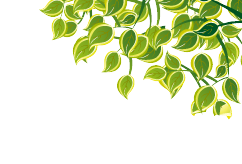 报告内容
一、 研究背景
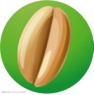 二、 植物品种权许可实施模型建立和分析
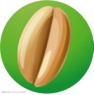 三、品种创新程度与许可行为关系讨论
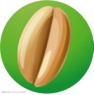 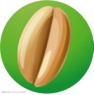 四、结论与建议
2
一、研究背景
创新强农，着力推进农业转型升级，推进供给创新、科技创新和体制机制创新，培育更健康、更可持续的增长动力（《全国农业现代化规划（2016-2020年）》）。

植物新品种保护制度为育种创新提供激励，增加了新品种培育的研发投入和创新产出（黄武和林祥明，2007），品种创新知识存量快速增加。

具有潜在市场价值的品种权通过转让、许可、质押等实施方式，转化为品种权人的创新收益，为更多新品种的培育提供资金支持。
3
[Speaker Notes: 种业商业模式变革
     Changing Seed Business Model
种子企业发展、壮大
种业技术进步和制度创新
种子市场开放程度加深

农民日报讯（记者 江娜）10月20日经李克强总理签批，国务院印发《全国农业现代化规划（2016-2020年）》，对“十三五”期间农业现代化的基本目标、主要任务、政策措施等进行了全面部署，进一步细化落实党的十八届五中全会建议和国家“十三五”规划纲要关于“农业现代化取得明显进展”的要求，对未来五年我国农业发展具有十分重要的指导意义。
《规划》指出“十二五”以来我国农业现代化取得了巨大的成绩，已进入全面推进、重点突破、梯次实现的新时期，“十三五”仍处于补齐短板、大有作为的重要战略机遇期，必须加快发展动力升级、方式转变、结构优化，推动农业现代化与新型工业化、信息化、城镇化同步发展。 
《规划》明确了“十三五”农业现代化发展思路，要求以提高质量效益和竞争力为中心，以推进农业供给侧结构性改革为主线，以多种形式适度规模经营为引领，加快转变农业发展方式，构建现代农业产业体系、生产体系、经营体系，走产出高效、产品安全、资源节约、环境友好的农业现代化发展道路。《规划》紧扣全国农业现代化取得明显进展的目标要求，提出了“国家粮食安全得到有效保障，农产品供给体系质量和效率显著提高，农业国际竞争力进一步增强，农民生活达到全面小康水平，美丽宜居乡村建设迈上新台阶，东部沿海发达地区、大城市郊区、国有垦区和国家现代农业示范区基本实现农业现代化”的发展目标。
《规划》全面贯彻落实五大发展理念，确定了五方面发展任务。一是创新强农，着力推进农业转型升级，推进供给创新、科技创新和体制机制创新，培育更健康、更可持续的增长动力。二是协调惠农，着力促进农业均衡发展，推动产业融合、区域统筹、主体协同，实现农业现代化水平整体跃升。三是绿色兴农，着力提升农业可持续发展水平，推动农业发展绿色化，实现资源利用高效、生态系统稳定、产地环境良好、产品质量安全。四是开放助农，着力扩大农业对外合作，统筹用好国内国际两个市场、两种资源，提升农业对外开放层次和水平。五是共享富农，着力增进民生福祉，推进产业精准脱贫、特殊区域农业发展、城乡基础设施和公共服务均等化，让农民分享现代化成果。同时，围绕农业现代化的关键领域和薄弱环节提出了14个重大工程和4方面重大政策。
据了解，《规划》是国务院确定的22个国家重点专项规划之一，是国家“十三五”规划《纲要》的重要支撑。《规划》的印发实施，必将有力推动“十三五”农业现代化发展，促进到2020年农业现代化取得明显进展的目标顺利实现。]
一、研究背景
植物品种权许可实施是品种权人作为许可方，在不转让新品种所有权的前提下，依据相关法律制度，与被许可方签订许可合同，让渡全部或部分品种权的使用权，允许被许可方在合同约定的条件和范围内生产、经营授权品种的一种市场交易行为。
创新收益的分配机制
有利于新品种扩散
促进技术转移
市场进入，扩大市场份额
4
[Speaker Notes: “许可” 是植物品种权实施的主要模式之一。
植物品种权的经济属性
产权维度：所有权、使用权、收益权和处置权]
植物品种权许可实施示意图
品种审定
Variety Registration
许可
Licensing
繁殖材料
Propagating materials
品种权人
Plant Variety Rights Holders
农产品
Products
消费者
Consumer
农业经营主体
Agricultural Producers
制种企业
Seed Dealers
X 植物品种权实施
Enforcement of Plant Variety Rights
竞争
competition
Y 植物品种权实施
Enforcement of Plant Variety Rights
品种权保护
Plant Variety Protection
5
[Speaker Notes: 第二章　品种权的内容和归属

第六条　完成育种的单位或者个人对其授权品种，享有排他的独占权。任何单位或者个人未经品种权所有人（以下称品种权人）许可，不得为商业目的生产或者销售该授权品种的繁殖材料，不得为商业目的将该授权品种的繁殖材料重复使用于生产另一品种的繁殖材料；但是，本条例另有规定的除外。

第十条　在下列情况下使用授权品种的，可以不经品种权人许可，不向其支付使用费，但是不得侵犯品种权人依照本条例享有的其他权利：　　（一）利用授权品种进行育种及其他科研活动；　　（二）农民自繁自用授权品种的繁殖材料。
第十一条　为了国家利益或者公共利益，审批机关可以作出实施植物新品种强制许可的决定，并予以登记和公告。　　取得实施强制许可的单位或者个人应当付给品种权人合理的使用费，其数额由双方商定；双方不能达成协议的，由审批机关裁决。　　品种权人对强制许可决定或者强制许可使用费的裁决不服的，可以自收到通知之日起３个月内向人民法院提起诉讼。]
文献回顾
知识产权如何实现最优许可？
Arrow（1962）证明某个唯一研发机构向完全竞争行业的所有厂商以提成方式进行工艺创新许可实施，要比向完全垄断厂商许可获得更多的经济收益。
知识产权人：外部创新者、内部创新者
创新类型：显著创新、非显著创新
许可模式：固定费用、提成费用、两部制
6
研究问题
植物品种创新程度对植物品种权人的许可动机、行为有何影响？
品种权人会对何种创新程度的品种进行许可？
对不同创新程度的新品种采用哪种许可费用模式最优？
7
二、植物品种权许可实施模型建立和分析
种子企业收益
技术市场
创新市场
（交易费用）
收入效应
（+）
育种研发
对外许可
技术库
（品种权）
被许可方
竞争效应
（-）
竞争策略
IP策略
生产、销售
种子市场
图1  种子企业植物品种权许可实施分析框架
8
二、植物品种权许可实施模型建立和分析
（一）基本假设
假设：
种子企业1培育出一个可降低成本的植物新品种，企业2为另一家种子企业，他们面临的市场反需求函数为P=a-Q，其中P代表种子价格，Q为产业总产出，a代表市场规模（a>0）；
企业1和企业2具有市场和竞争对手的完全信息，单位生产成本分别为C1和C2。
设企业使用老品种生产时的边际成本为C，企业1培育出的新品种可使应用该品种的企业单位生产成本降低ε （ε ≥ 0）。
9
二、植物品种权许可实施模型建立和分析
定义：
如果使用新的品种能够将相应的垄断价格降至不高于使用老品种生产时的单位生产成本，使用老品种的企业被逐出市场，那么这个新品种的创新程度是显著的；相反是非显著的。
设企业使用老品种生产时的边际成本为C，则使用新品种生产时的边际成本为C- ε ，根据垄断厂商的均衡条件：MR=MC，得到垄断条件下企业的种子价格为
      Pm=(a+c- ε)/2
根据上述定义，得到当ε ≥ a-c时，企业1培育出的成本降低型新品种为显著性创新；当ε<a-c时，为非显著性创新。
10
二、植物品种权许可实施模型建立和分析
许可博弈包括两个阶段：
第一阶段，企业1作为领先者决定是否许可，并确定固定许可费或提成比率，企业2（潜在被许可方）作为跟随者决策是否接受品种权人的许可。
第二个阶段，两个企业在产品市场上进行非合作的古诺竞争，并决定各自的产量。
品种权人设置固定费用许可或提成比率以最大化其总收益，总收益为许可费收入加上自己生产种子的利润收入。
11
二、 植物品种权许可实施模型建立和分析
（二）古诺均衡
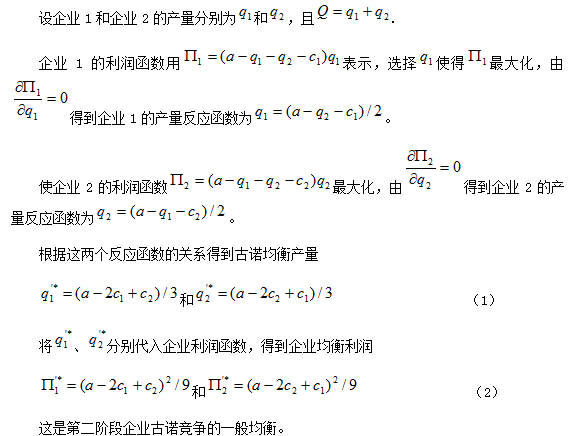 12
二、 植物品种权许可实施模型建立和分析
（三）模型分析
考察不存在品种权许可时，企业1和企业2的产量与利润，以此为参照系，可以通过比较静态分析，考察企业在不同创新程度下的许可行为。
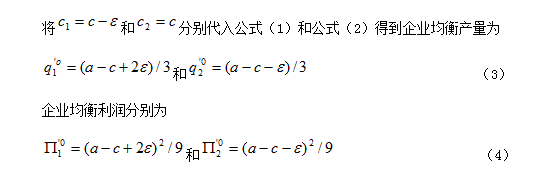 13
二、 植物品种权许可实施模型建立和分析
1 . 固定费用许可模式
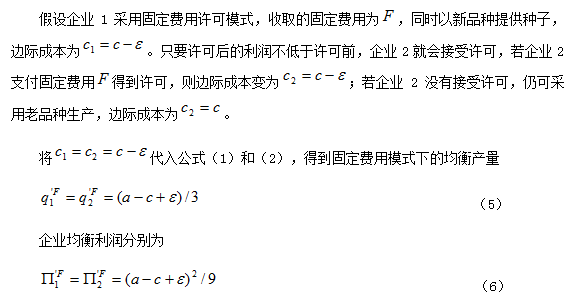 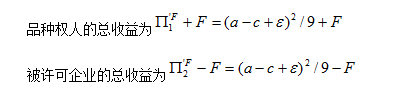 14
二、 植物品种权许可实施模型建立和分析
1 . 固定费用许可模式
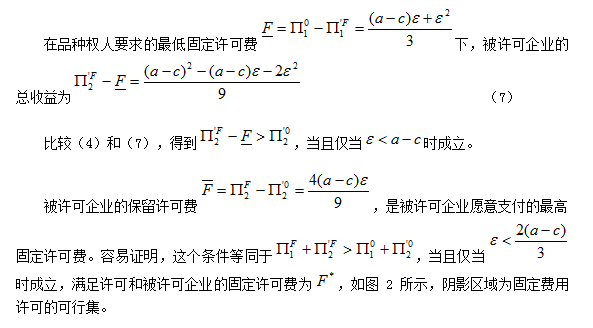 15
二、植物品种权许可实施模型建立和分析
1 . 固定费用许可模式
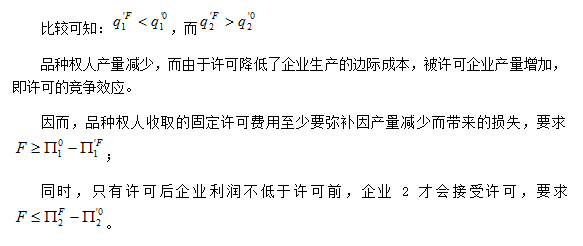 16
二、 植物品种权许可实施模型建立和分析
1 . 固定费用许可模式
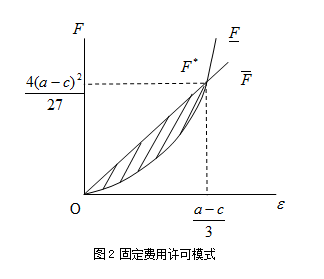 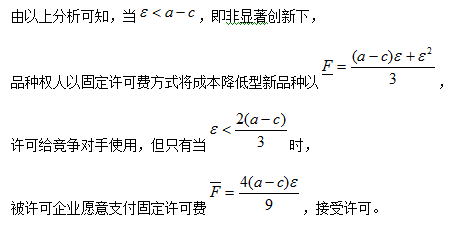 17
二、 植物品种权许可实施模型建立和分析
2 . 按产量提成许可模式
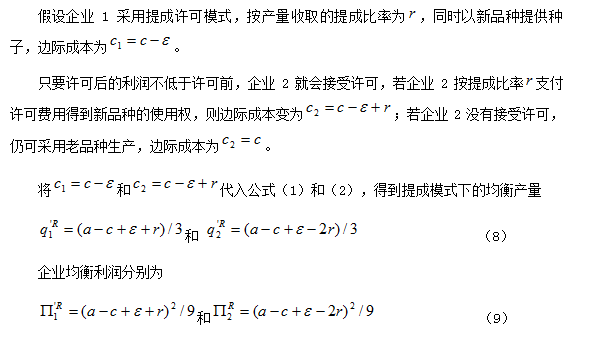 18
二、 植物品种权许可实施模型建立和分析
2 . 按产量提成许可模式
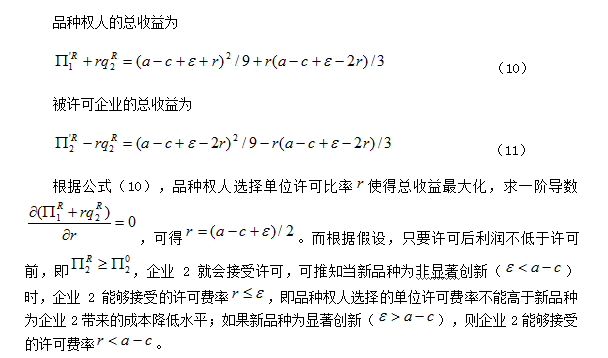 19
二、 植物品种权许可实施模型建立和分析
2 . 按产量提成许可模式
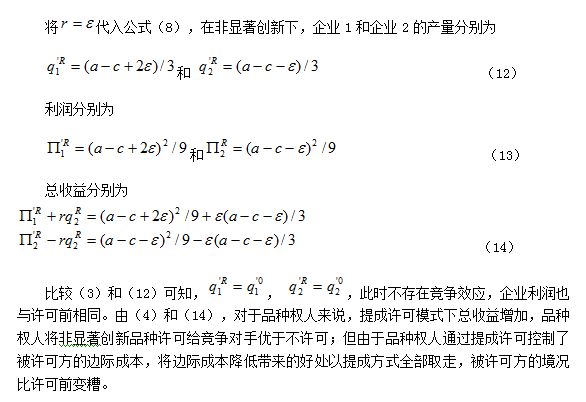 20
二、 植物品种权许可实施模型建立和分析
3. 社会福利比较
如果品种创新是显著的，企业1将成为垄断厂商，不会将品种权许可给企业2。
对于农户，品种权人对非显著创新品种的许可，增加了新品种的行业供给量，有利于新品种采纳，提高农户的福利。
对于品种权人，将非显著创新品种以提成方式许可给竞争对手优于固定费用许可方式。
对于被许可方，非显著创新品种的提成许可方式劣于固定费用许可方式，主要原因是品种权人以产量提成对被许可方边际成本的控制，如果提成比率等于新品种节约的单位成本，被许可方的境况比许可前变等更差。
21
三、品种创新程度与许可行为关系讨论
首先，当品种创新是显著的、足以将竞争对手挤出市场时，品种权人不会许可实施。

现实中种子企业也可能对外许可创新显著的植物品种，可能的解释：
一是植物新品种保护制度为种子企业从育种研发投资中获得回报提供了多种路径，而许可实施只是其中一种途径；
二是植物品种权赋予育种者对其培育的新品种一定时期内的排他独占权，为私人部门育种研发提供有效的激励，但这种排他权利所形成的企业市场力量会阻碍创新品种的扩散，即知识产权制度本身要解决静态效率与动态效率的权衡问题。
此外，植物新品种保护并不是具备研发能力的种子企业保护其知识资产的唯一方式，创新企业还可以采用商业秘密、专利权，互补技术或特殊技术等减少创新外溢，独占创新租金。
22
三、品种创新程度与许可行为关系讨论
其次，如果育种者既是品种权人，同时也是种子提供者，向其他种子企业许可新品种意味着在种子市场中引入更多的竞争，对品种权人的净利润产生负面影响。

但是，这里有一个暗含的假设，即许可后市场需求没有增加，市场规模不变。由于成本降低型新品种可以增加产品市场的供给量，且因为品种创新显著，农户对新品种种子的价值有较高预期，这些因素可能带来需求增加、市场规模扩大，从而对品种权人的净利润产生积极作用。这时，品种权人以较低的许可费用向竞争对手许可新品种，共同分享市场规模增加带来的利润机会，有利于新品种技术的扩散。
所以，品种权许可交易将种子企业间的竞争关系转变为新型的合作伙伴关系，通过新品种技术转移，增强种子企业整体适应能力和竞争能力，分散创新风险，满足快速变化的种子市场需求。
23
三、品种创新程度与许可行为关系讨论
再次，在完全信息下，产品是同质的，只有一个品种权人和一个被许可企业条件下得出的结论。
还可将其可以扩展到伯川德模型，斯坦科尔伯格模型，或差异产品古诺模型，增加博弈参与人数量，放松完全信息假设，以及探讨品种权人是产业外部创新，创新品种为质量改进型等条件下，品种权人的许可动机、行为和影响因素，这也是进一步的研究方向。
24
四、结论与建议
植物品种权许可实施是实现品种创新收益的有效途径。
中国种子产业正处于快速发展时期，较低的市场集中度，数量众多、规模偏小的种子企业，使得种子产业竞争尤为激烈，准确掌握市场进入时机具有决定性意义，植物品种权许可实施缩短了企业将其新品种推向市场所需的时间，加快进入市场的速度。
好的品种是种子企业竞争力的重要源泉，利用植物品种权所赋予的垄断力量独占创新品种固然可以获得全部的创新租金，但植物品种权许可交易充分利用品种权的使用权，使新品种资源产权得以有效配置。
植物品种创新耗资巨大，充满风险，市场需求存在不确定性，植物品种权人需要制定有效的许可策略，应对复杂的竞争环境和法律问题。
25
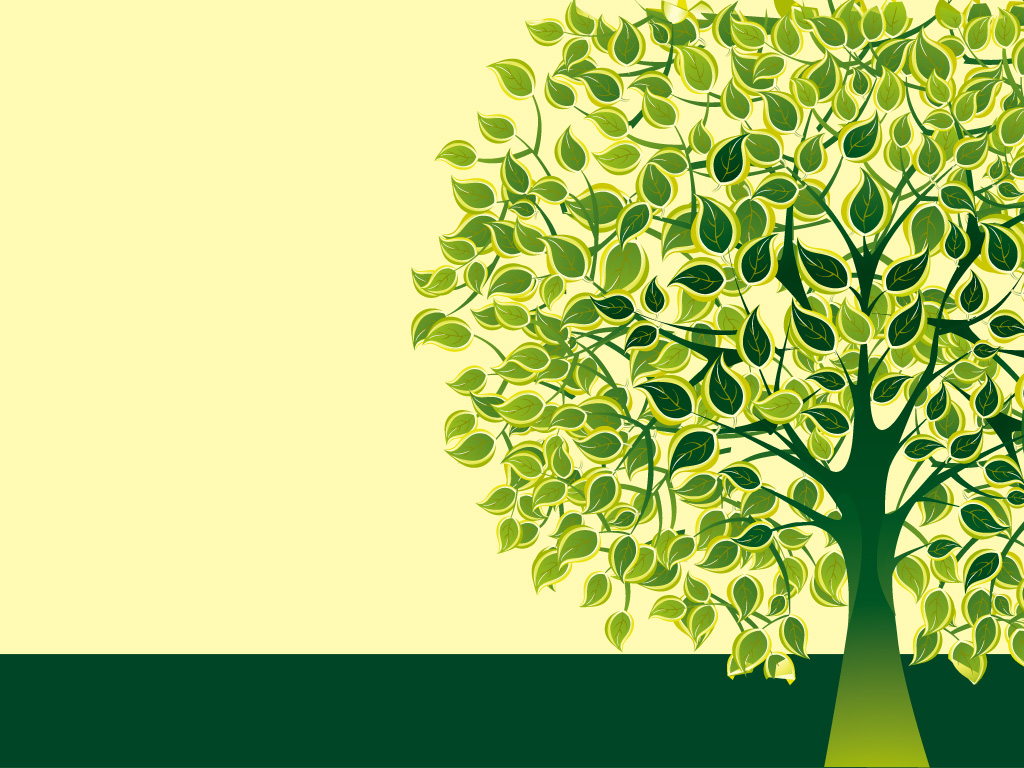 THANK YOU感谢诸位
26